r
er
From the history we found that Tuberculosis is not an single disease, it arises in the immunosuppressed condition. Through the statistical analysis it is derived that there is significant relationship between Tuberculosis and Immunosuppressed condition. Only 10% of patients were infected through transmission within their family. Diabetes Mellitus, Smoking and alcohol were the common risk factors contributing to tuberculosis in the target area population.
From the history we found that Tuberculosis is not an single disease, it arises in the immunosuppressed condition. Through the statistical analysis it is derived that there is significant relationship between Tuberculosis and Immunosuppressed condition. Only 10% of patients were infected through transmission within their family. Diabetes Mellitus, Smoking and alcohol were the common risk factors contributing to tuberculosis in the target area population.
From the history we found that Tuberculosis is not an single disease, it arises in the immunosuppressed condition. Through the statistical analysis it is derived that there is significant relationship between Tuberculosis and Immunosuppressed condition. Only 10% of patients were infected through transmission within their family. Diabetes Mellitus, Smoking and alcohol were the common risk factors contributing to tuberculosis in the target area population.
From the history we found that Tuberculosis is not an single disease, it arises in the immunosuppressed condition. Through the statistical analysis it is derived that there is significant relationship between Tuberculosis and Immunosuppressed condition. Only 10% of patients were infected through transmission within their family. Diabetes Mellitus, Smoking and alcohol were the common risk factors contributing to tuberculosis in the target area population.
12th International ADT Conference15th to 16th March, 2024
Title of the Poster
Author(s):
Affiliations:
Email id:
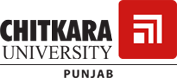 INTRODUCTION/BACKGROUND
MATERIAL AND METHODS
RESULTS
Type here
Type here
Type here
AIM OF THE STUDY
RESULTS AND DISCUSSION
CONCLUSION
Type here
Type here
Type here
REFERENCES
Type here